CHỦ ĐỀ 1: CÁC PHÉP ĐO
PHẠM NGUYỄN KIỀU OANH
Thành viên nhóm biên soạn Thầy Hoàng Oppa
CHỦ ĐỀ 1: CÁC PHÉP ĐO
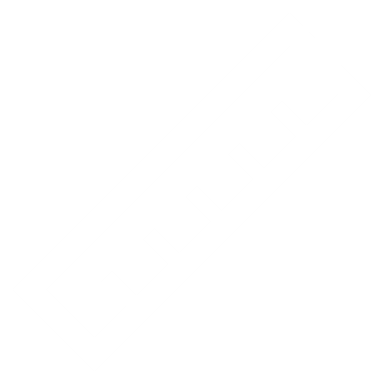 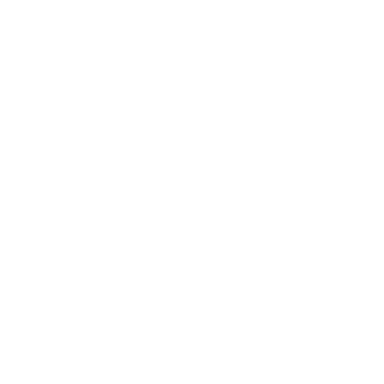 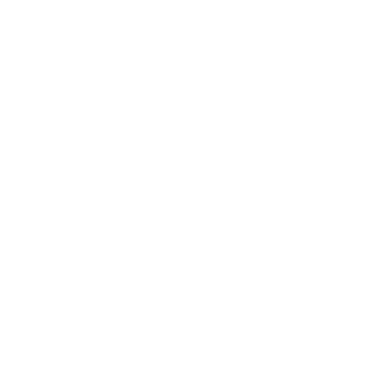 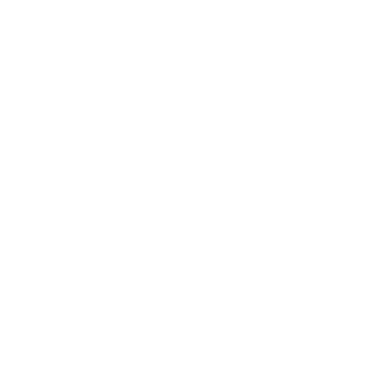 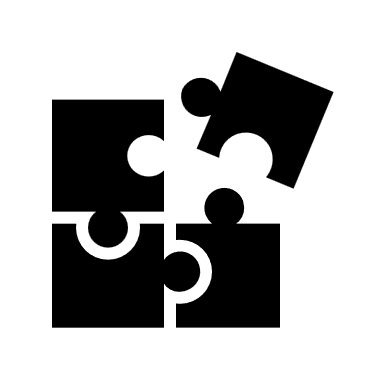 ĐO NHIỆT ĐỘ
ĐO THỜI GIAN
ĐO KHỐI LƯỢNG
ĐO ĐỘ DÀI
ĐẶT VẤN ĐỀ
ÔN TẬP
Đơn vị - dụng cụ - cách thức
Đơn vị - dụng cụ - cách thức
Đơn vị - dụng cụ - cách thức
Cảm nhận – ước lượng
Đơn vị - dụng cụ - cách thức – thang nhiệt độ
Củng cố - mở rộng
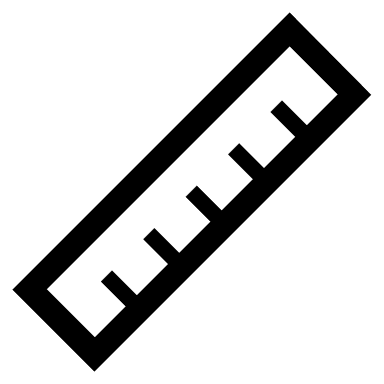 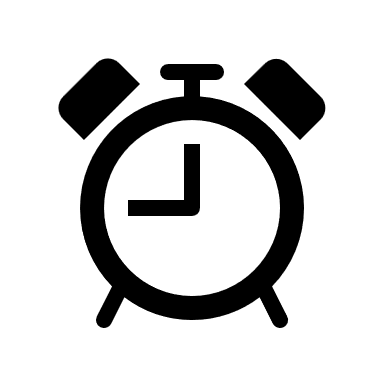 ĐO KHỐI LƯỢNG
ĐO ĐỘ DÀI
ĐO THỜI GIAN
- Đơn vị chính thức: kilogram(kg)
- Đơn vị chính thức: metre (m)
- Đơn vị cơ bản: giây (s)
- Dụng cụ: cân
- Dụng cụ: thước
+ GHĐ: số lớn nhất ghi trên cân
+ GHĐ: chiều dài lớn nhất
- Dụng cụ: đồng hồ
+ ĐCNN: hiệu 2 số ghi trên 2 vạch chia liên tiếp
+ ĐCNN: chiều dài giữa 2 vạch chia   bliên tiếp
01
05
03
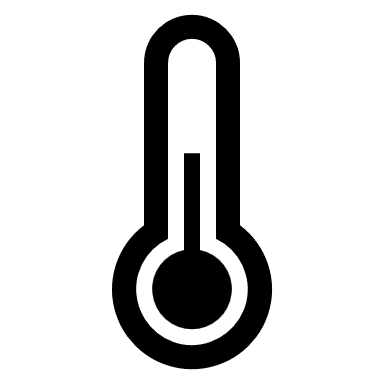 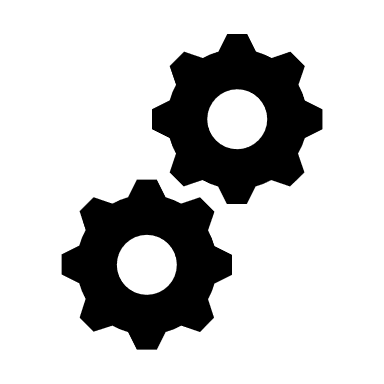 CÁC BƯỚC THỰC HIỆN PHÉP ĐO
ĐO NHIỆT ĐỘ
04
02
ƯỚC LƯỢNG
HIỆU CHỈNH
KẾT QUẢ
- Đơn vị:
+ Hệ SI: Kelvin (kí hiệu: K).
+ VN: độ C (kí hiệu: oC).
THỰC HIỆN
CHỌN DỤNG CỤ
- Dụng cụ: nhiệt kế
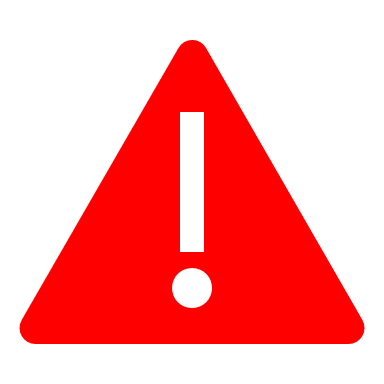 Đặt mắt vuông góc với dụng cụ đo
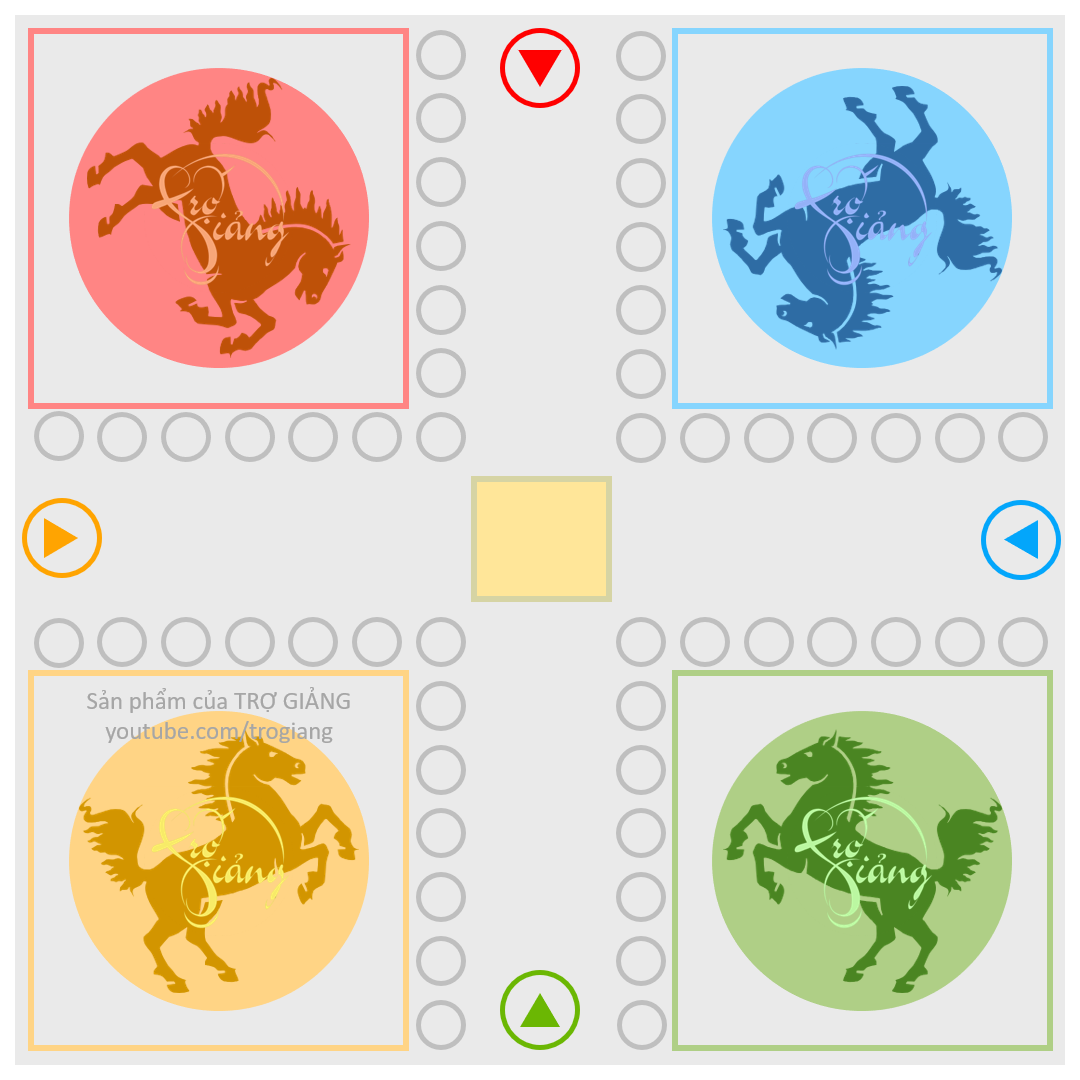 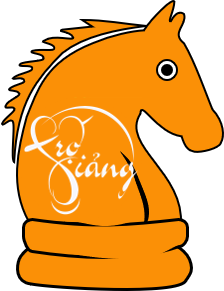 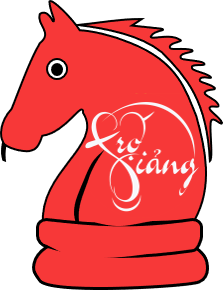 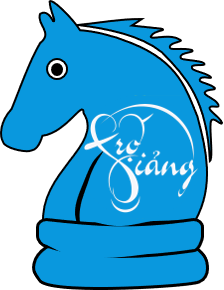 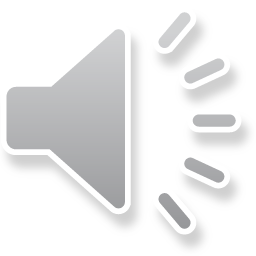 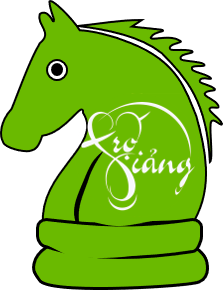 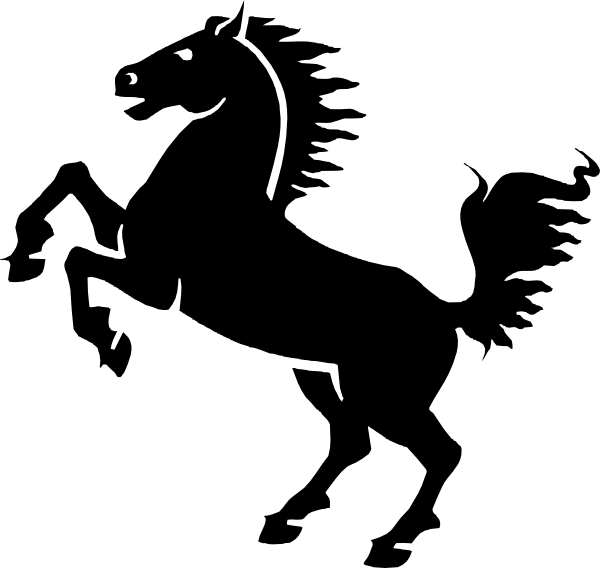 1
2
3
4
5
1
2
3
4
5
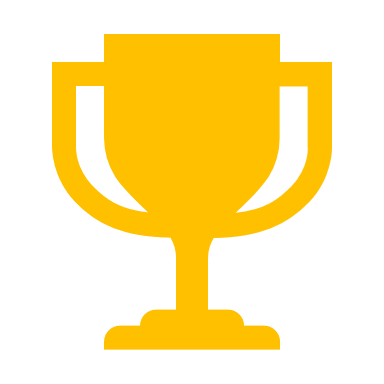 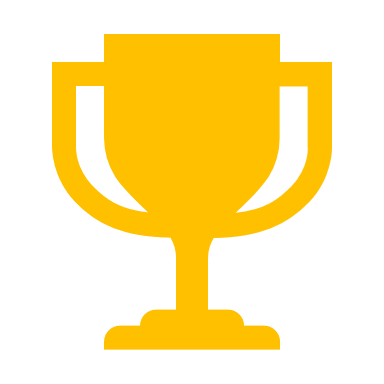 1
2
3
TRÒ CHƠI 
CỜ CÁ NGỰA
4
5
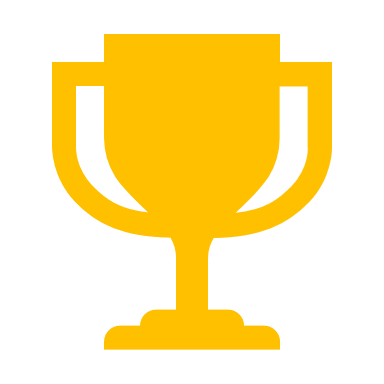 1
5
2
3
4
5
4
3
2
1
Mỗi câu trả lời đúng ngựa được di chuyển một bước
5
4
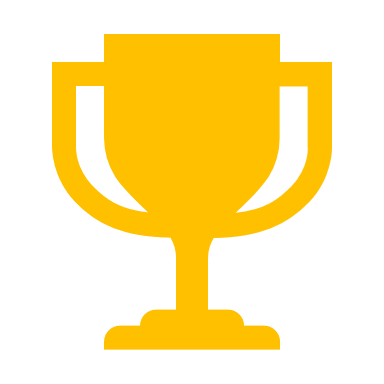 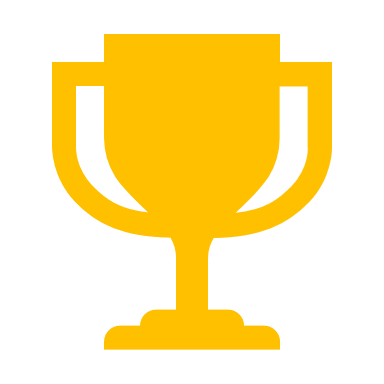 3
2
1
1
2
3
4
5
1
2
3
4
5
Đơn vị đo độ dài trong hệ thống đo lường chính thức ở nước ta là:
1
A. decimetre
B. metre
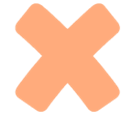 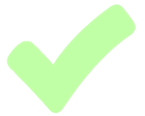 C. inch
D. foot
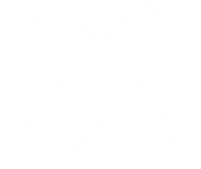 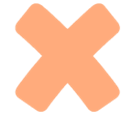 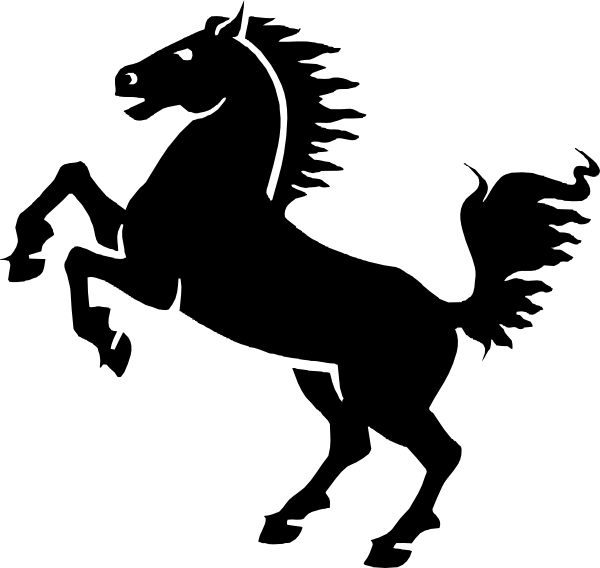 V    Trước một chiếc cầu có một biển báo giao thông ghi 10T, con     số 10T này có ý nghĩa gì?
2
A. Khối lượng toàn bộ (của cả xe và hàng) trên 10 tấn thì không được đi qua cầu.
B. Xe có trên 10 người ngồi thì không được đi qua cầu.
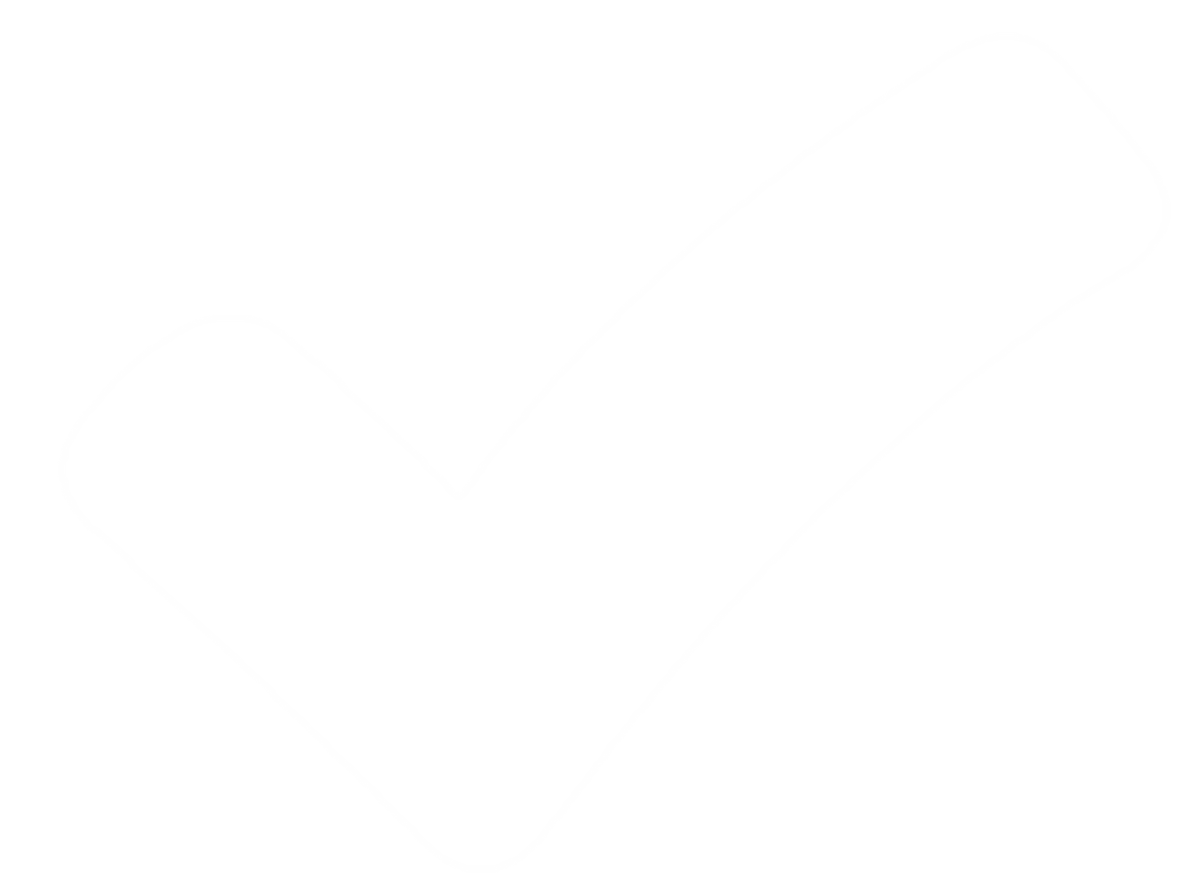 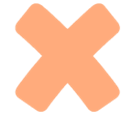 C. Khối lượng của xe trên 100 tấn thì không được đi qua cầu.
D. Xe có khối lượng trên 10 tạ thì không được đi qua cầu.
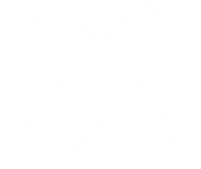 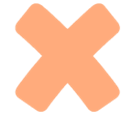 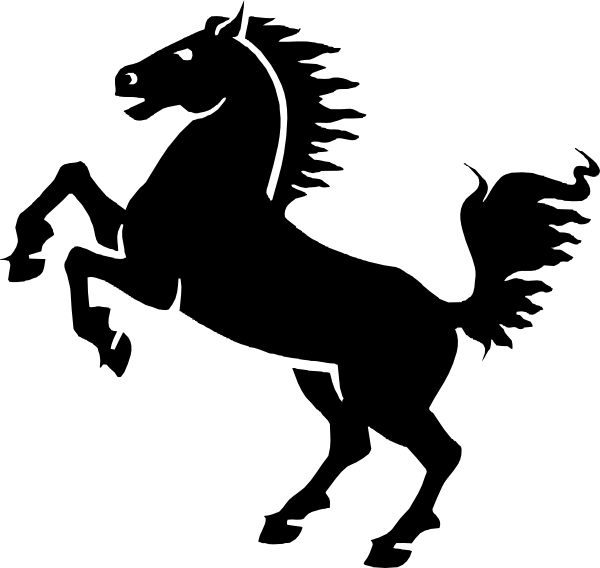 An nói rằng: "Khi mượn nhiệt kế y tế của người khác cần phải nhúng nước sôi để sát trùng rồi hãy dùng.". Nói như thế có đúng không?
3
A. Đúng, vì như thế sẽ tránh được các bệnh truyền nhiễm
B. Không đúng vì nhiệt kế không thể làm ta bị lây bệnh từ người khác
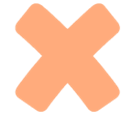 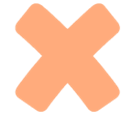 C. Không đúng, nếu nhúng vào nước sôi 100°C nhiệt kế sẽ bị hư hỏng
D. Đúng vì nước sôi 100°C sẽ giúp làm chết các vi khuẩn có hại
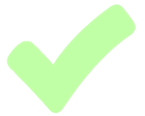 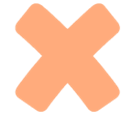 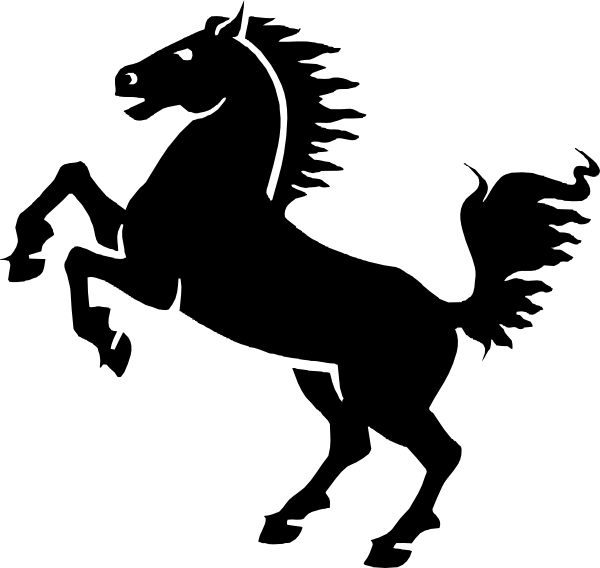 Nguyên nhân nào sau đây gây ra sai số khi đo thời gian của một hoạt động?
4
A. Không hiệu chỉnh đồng hồ
B. Đọc kết quả chậm.
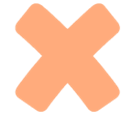 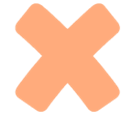 C. Đặt mắt nhìn lệch.
D. Cả 3 nguyên nhân trên.
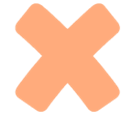 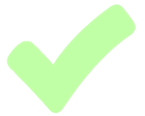 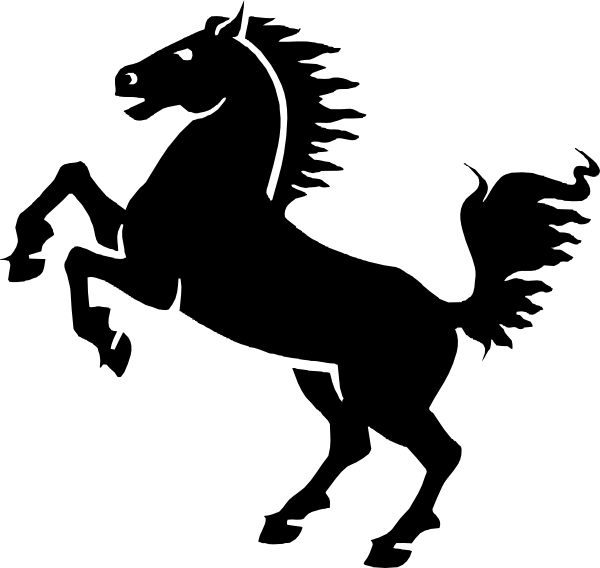 Miêu tả sau đây nhắc đến loại nhiệt kế nào?
“Đây là loại nhiệt kế có thang nhiệt độ từ -10oC đến 110oC , có thể dùng để đo nhiệt độ sôi của nước”
5
A. Nhiệt kế thủy ngân
B. Nhiệt kế y tế
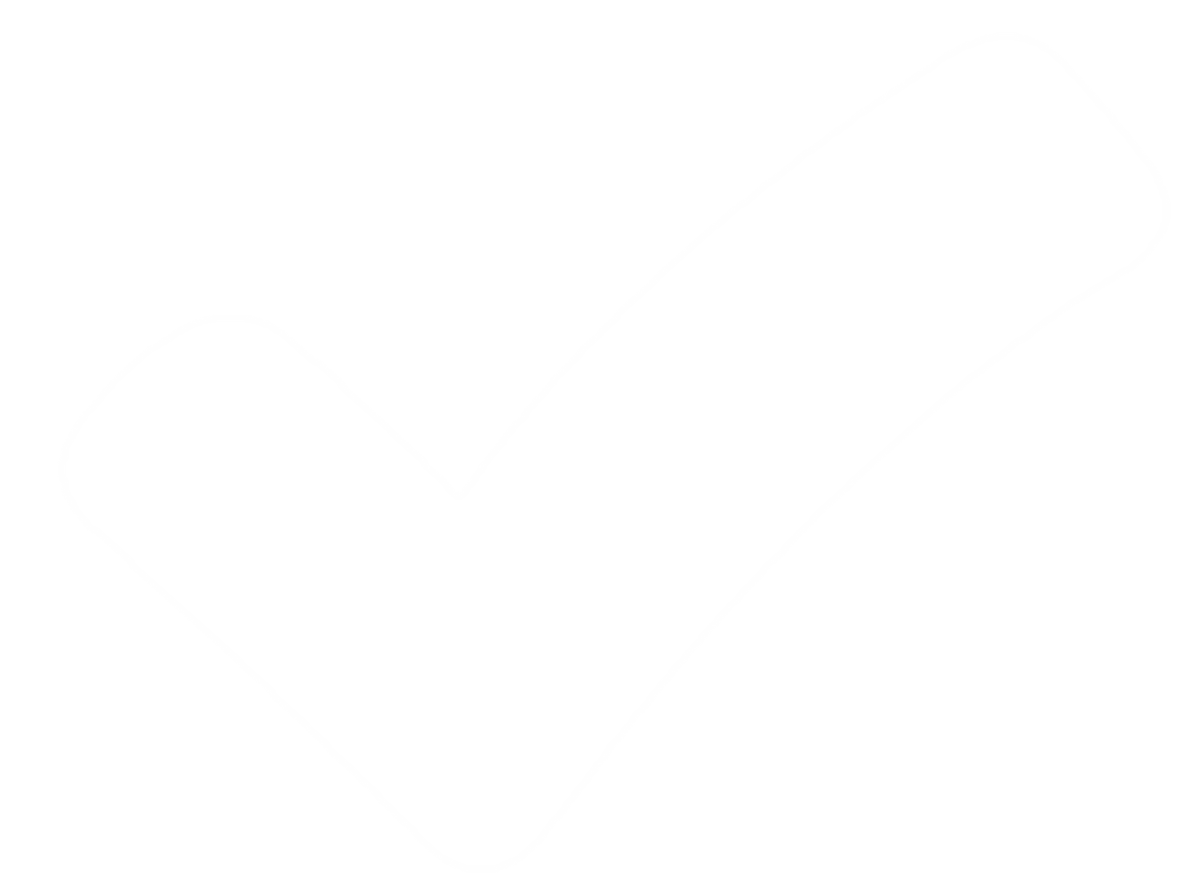 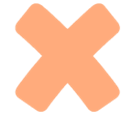 C. Nhiệt kế rượu
D. Cả 3 loại trên
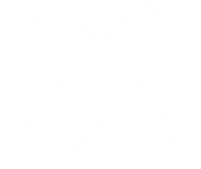 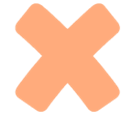 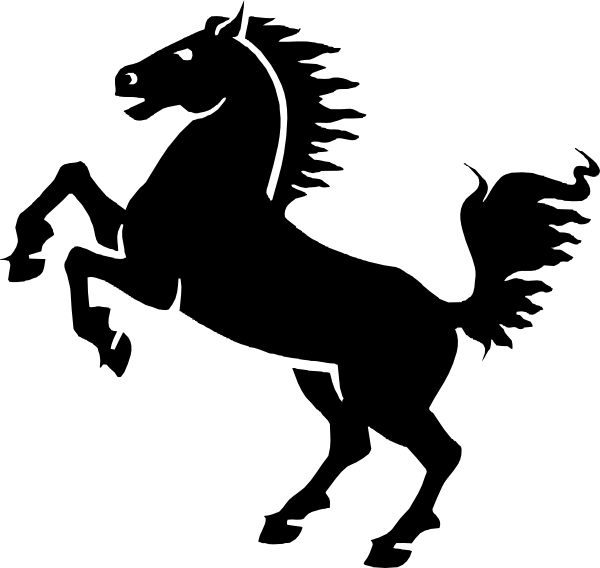 Giới hạn đo của một thước là:
1
A. Chiều dài nhỏ nhất ghi trên thước..
B. Chiều dài giữa hai vạch liên tiếp trên thước..
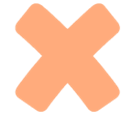 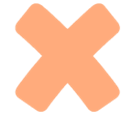 D. Chiều dài giữa hai vạch chia nhỏ nhất trên thước..
C. Chiều dài lớn nhất ghi trên thước..
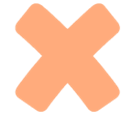 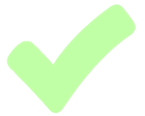 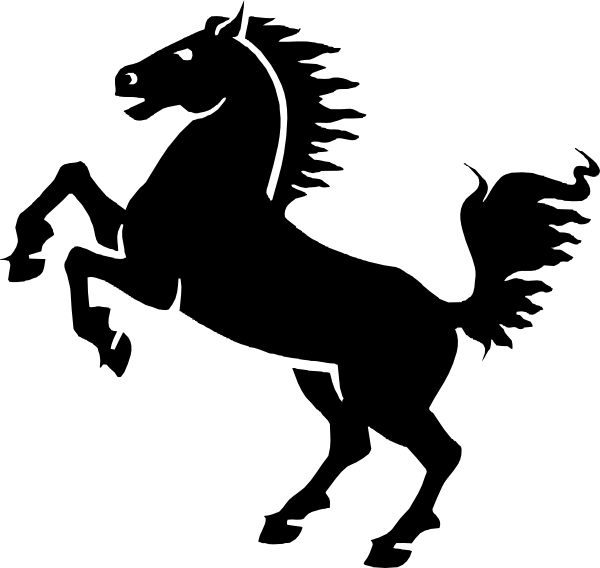 Trên vỏ một hộp bánh có ghi 500 g, con số này có ý nghĩa gì?
2
A. Khối lượng bánh trong hộp.
B. Khối lượng cả bánh trong hộp và vỏ hộp.
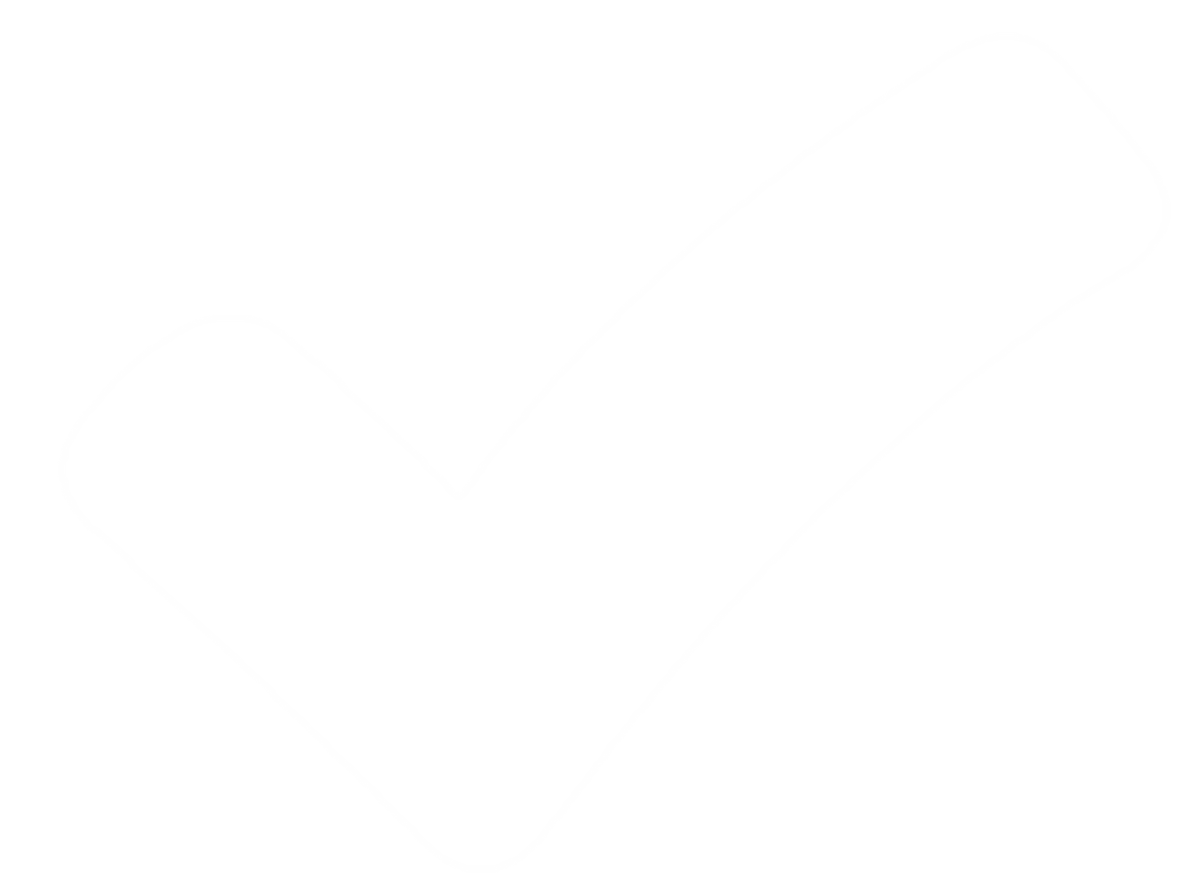 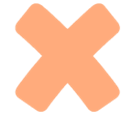 C. Sức nặng của hộp bánh.
D. Thể tích của hộp bánh.
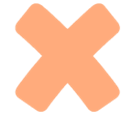 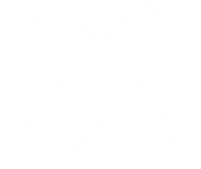 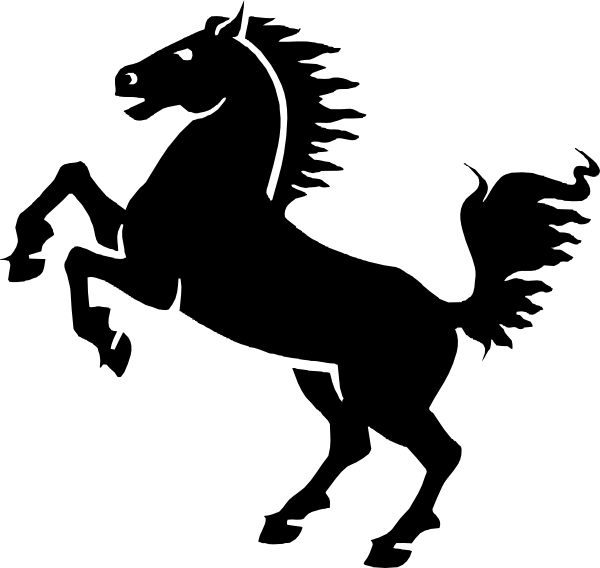 Khi đo nhiều lần thời gian chuyển động của một viên bi trên mặt phẳng nghiêng mà thu được nhiều giá trị khác nhau, thì giá trị nào sau đây được lấy làm kết quả của phép đo?
3
A. Giá trị của lần đo cuối cùng.
B. Giá trị trung bình của giá trị lớn nhất và giá trị nhỏ nhất.
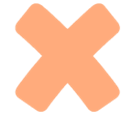 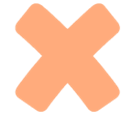 C. Giá trị trung bình của tất cả các giá trị đo được.
D. Giá trị được lặp lại nhiều lần nhất.
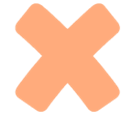 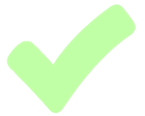 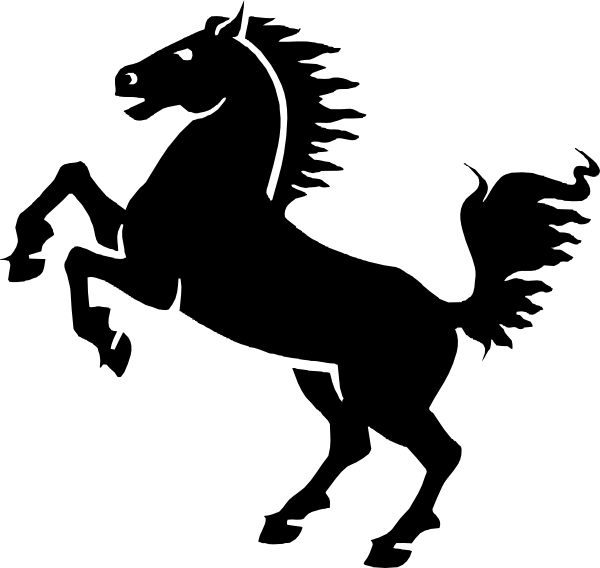 Thước thích hợp để đo bề dày quyển sách Khoa học tự nhiên 6 là
4
A. thước dây có giới hạn đo 1 m và độ chia nhỏ nhất 1 cm.
B. Thước kẻ có giới hạn đo 10 cm và độ chia nhỏ nhất 1 mm.
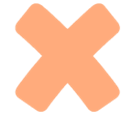 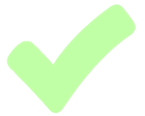 C. thước cuộn có giới hạn đo 3 m và độ chia nhỏ nhất 5 cm.
D. thước thẳng có giới hạn đo 1,5 m và độ chia nhỏ nhất 1 cm.
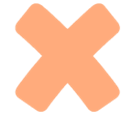 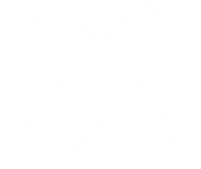 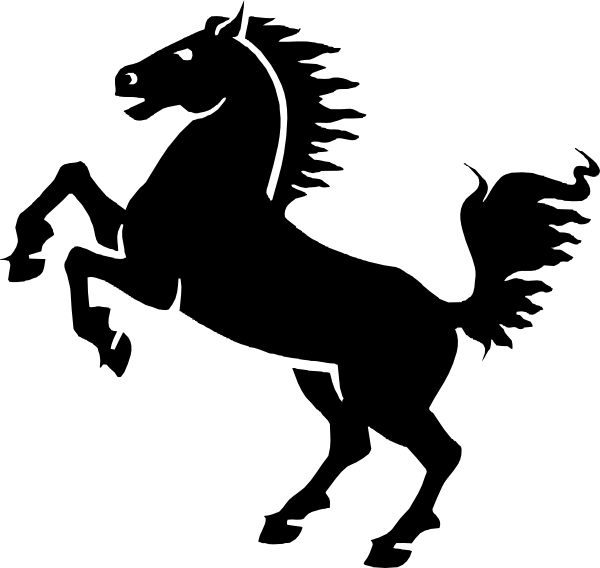 Miêu tả sau đây nhắc đến loại nhiệt kế nào?
“Đây là loại nhiệt kế có thang nhiệt độ từ -30oC đến 60oC , có thể dùng để đo nhiệt độ không khí trong phòng”
5
A. Nhiệt kế thủy ngân
B. Nhiệt kế y tế
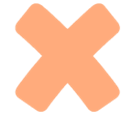 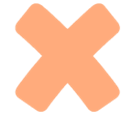 C. Nhiệt kế rượu
D. Cả 3 loại trên
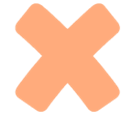 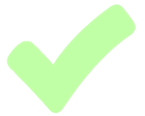 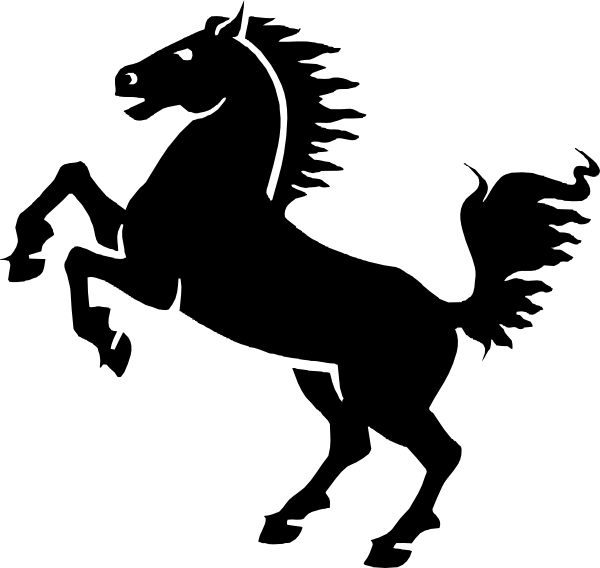 Để đo chiều dài của lớp học, loại thước nào thích hợp nhất?
1
A. Thước kẻ có GHĐ 30 cm và ĐCNN 1 mm
B. Thước kẻ có GHĐ 20 cm và ĐCNN 1 mm
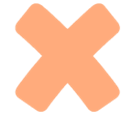 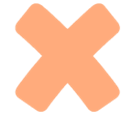 C. Thước thẳng có GHĐ 1 m và ĐCNN 1 cm
D. Thước dài có GHĐ 3 m và ĐCNN 1 cm
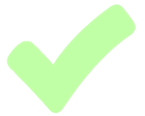 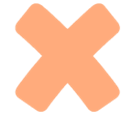 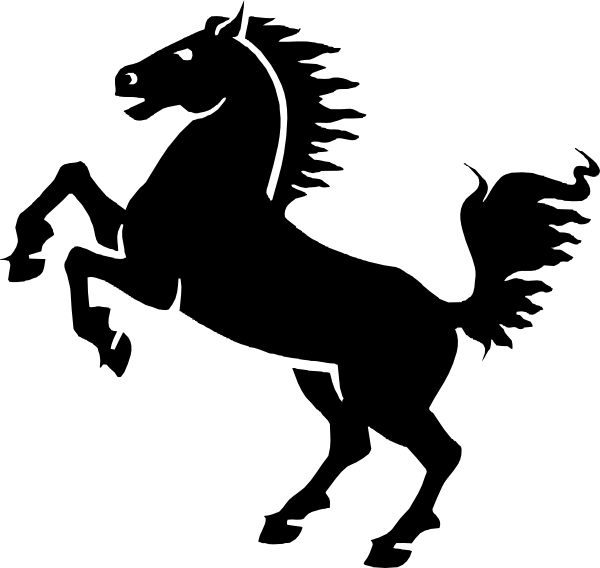 Đơn vị đo khối lượng trong hệ thống đo lường chính thức ở nước ta là?
2
A. Miligram
B. Kilogram
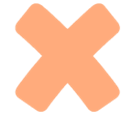 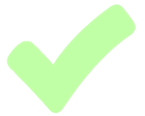 C. Tấn
D. Gam
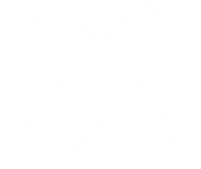 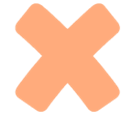 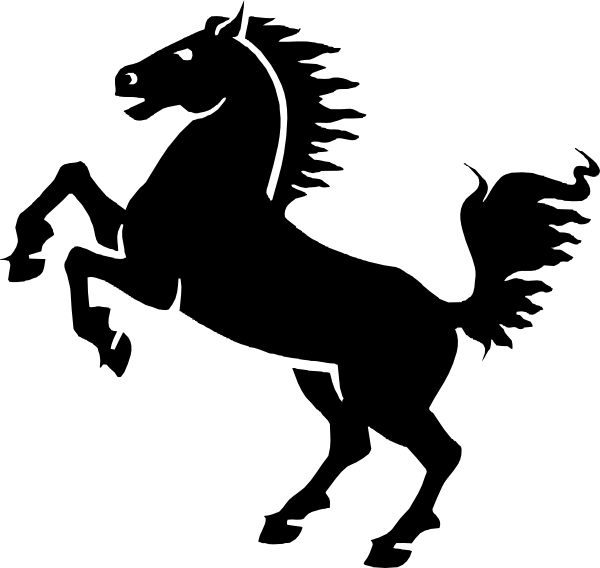 Nguyên tắc nào dưới đây được sử dụng để chế tạo nhiệt kế thường dùng?
3
A. Dãn nở vì nhiệt của chất lỏng.
B. Dãn nở vì nhiệt của chất khí.
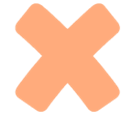 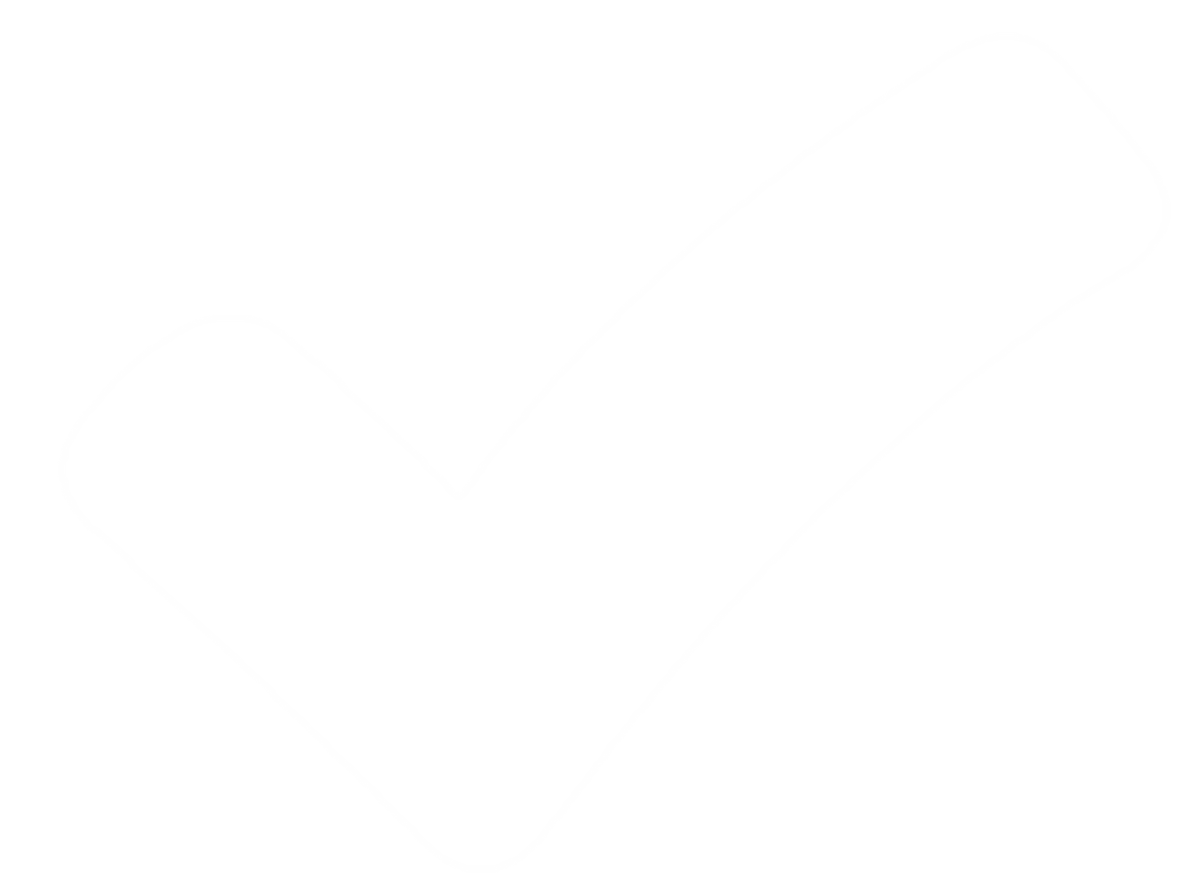 C. Thay đổi màu sắc của một vật theo nhiệt độ.
D. Hiện tượng nóng chảy của các chất.
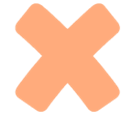 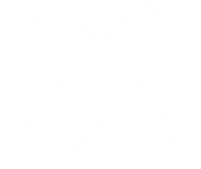 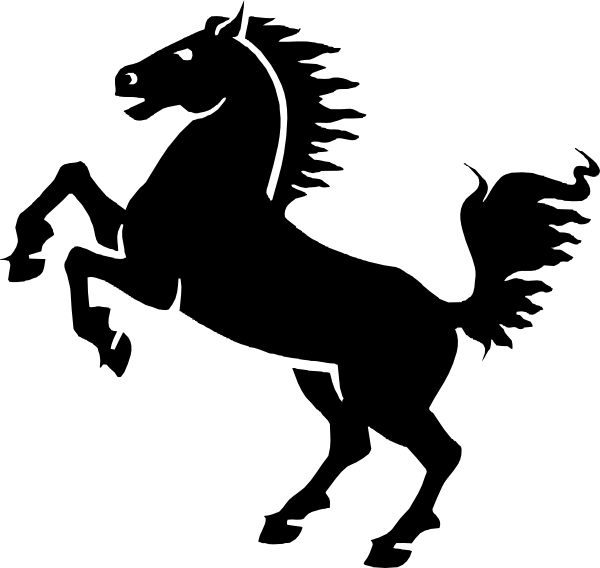 Một hộp quả cân có các quả cân loại 2 g, 5 g, 10 g, 50 g, 200 g, 200 mg, 500 g, 500 mg. Để cân một vật có khối lượng 257,5 g thì có thể sử dụng các quả cân nào?
4
A. 200g, 200mg, 50g, 5g, 50g.
B. 2g, 5g, 10g, 200g, 500g.
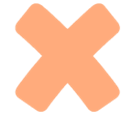 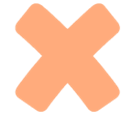 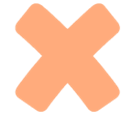 C. 2g, 5g, 50g, 200g, 500mg.
D. 2g, 5g, 10g, 200mg, 500mg
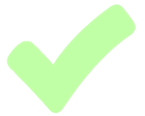 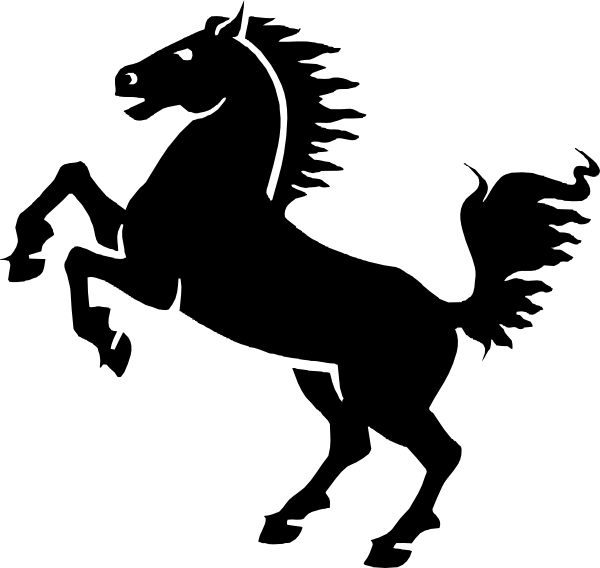 Ba bạn Na, Nam, Lam cùng đo chiều cao của bạn Hùng.Các bạn đề nghị Hùng đứng sát vào tường, dùng 1 thước kẻ đặt ngang đẩu Hùng để đánh dấu chiểu cao của Hùng vào tường. Sau đó, dùng thước cuộn có giới hạn đo 2 m và độ chia nhỏ nhất 0,5 cm để đo chiều cao từ mặt sàn đến chỗ đánh dấu trên tường. Kết quả đo được Na, Nam, Lam ghi lẩn lượt là: 165,3 cm; 165,5 cm và 166,7 cm. Kết quả của bạn nào được ghi chính xác?
5
A. Bạn Na đúng
B. Bạn Lam đúng
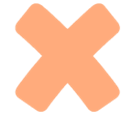 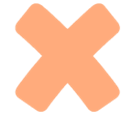 C. Bạn Nam đúng
D. Cả 3 bạn đều đúng
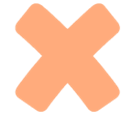 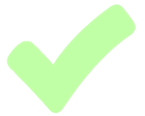 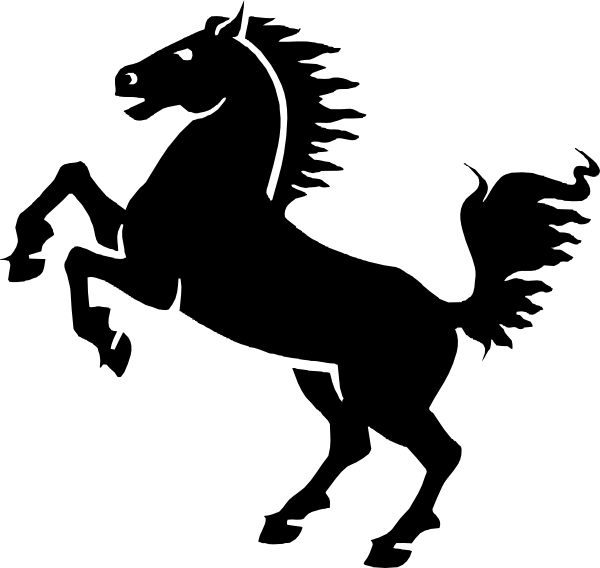 Độ chia nhỏ nhất của thước là
1
A. Chiều dài giữa hai vạch chia liên tiếp trên thước.
B. Giá trị nhỏ nhất ghi trên thước.
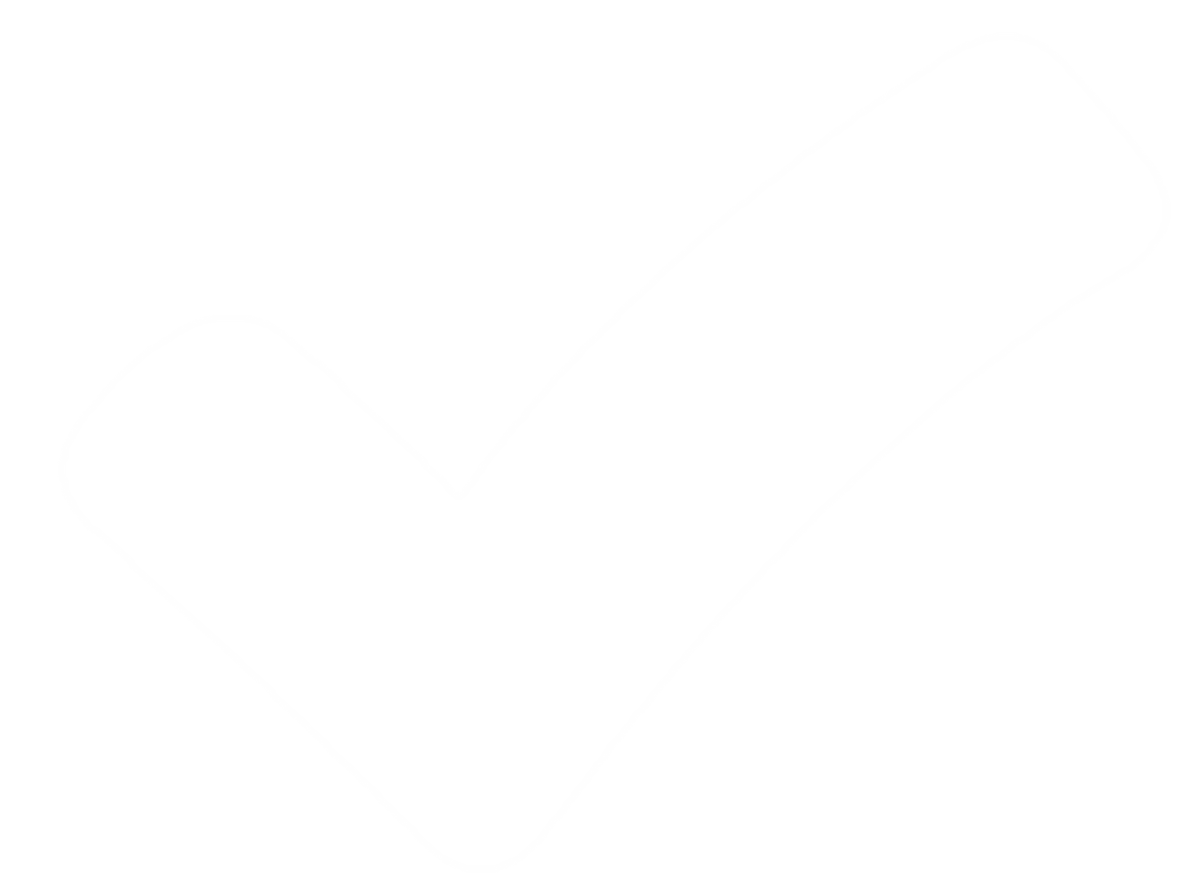 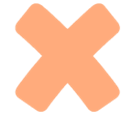 C. Giá trị cuối cùng ghi trên thước.
D. Cả 3 đáp án trên đều sai.
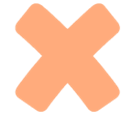 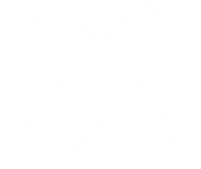 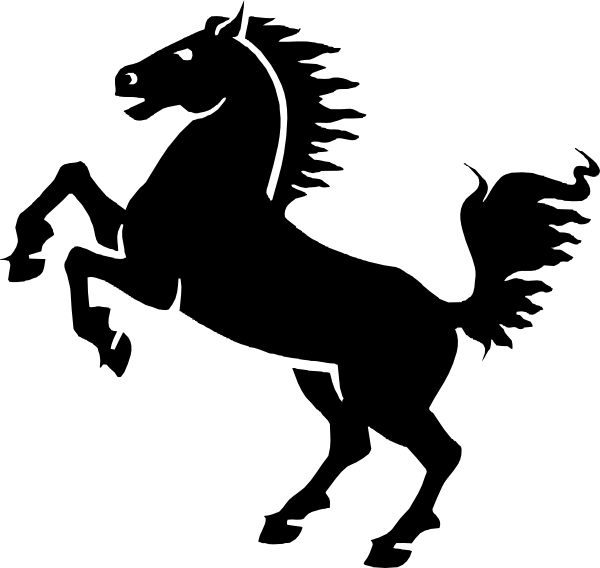 Đơn vị đo thời gian trong hệ thống đo lường chính thức ở nước ta là?
2
A. Tuần.
B. Giây.
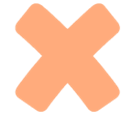 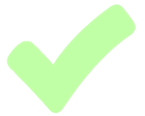 C. Ngày.
D. Giờ.
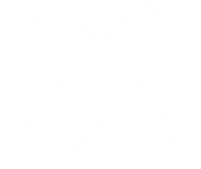 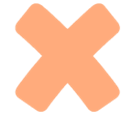 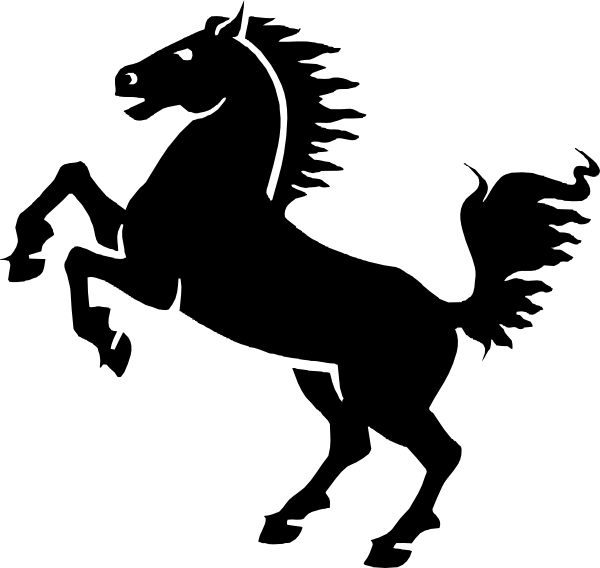 Nhiệt kế thuỷ ngân không thể đo nhiệt độ nào trong các nhiệt độ sau?
3
A. Nhiệt độ của nước đá.
B. Nhiệt độ cơ thể người.
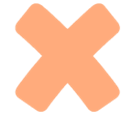 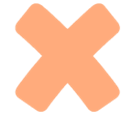 C. Nhiệt độ khí quyển.
D. Nhiệt độ của một lò luyện kim.
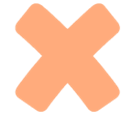 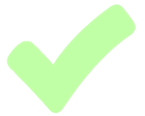 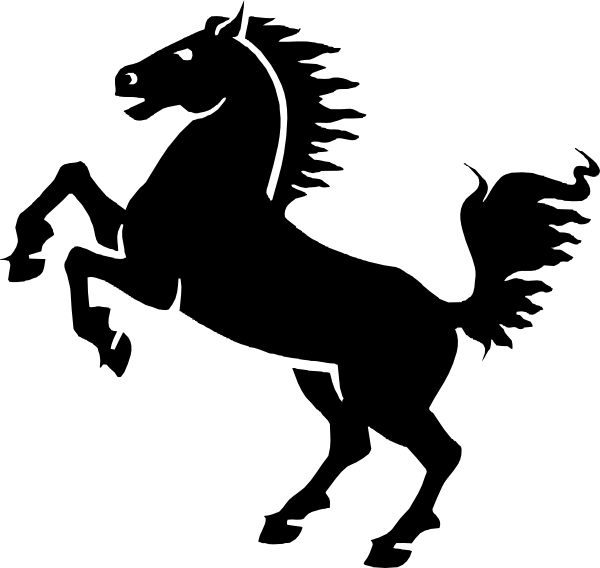 Cho các bước đo thời gian của một hoạt động gồm:
Đặt mắt nhìn đúng cách.
Ước lượng thời gian hoạt động cần đo để chọn đồng hồ thích hợp.
Hiệu chỉnh đồng hồ đo đúng cách.
Đọc, ghi kết quả đo đúng quỵ định.
Thực hiện phép đo thời gian.
Thứ tự đúng các bước thực hiện để đo thời gian của một hoạt động là:
4
A. (1), (2), (3), (4), (5).
B. (3), (2), (5), (4), (1).
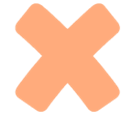 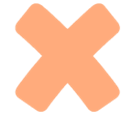 C. (2), (3), (1), (5), (4).
D. (2), (1), (3), (5) (4).
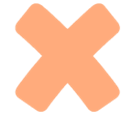 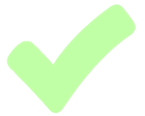 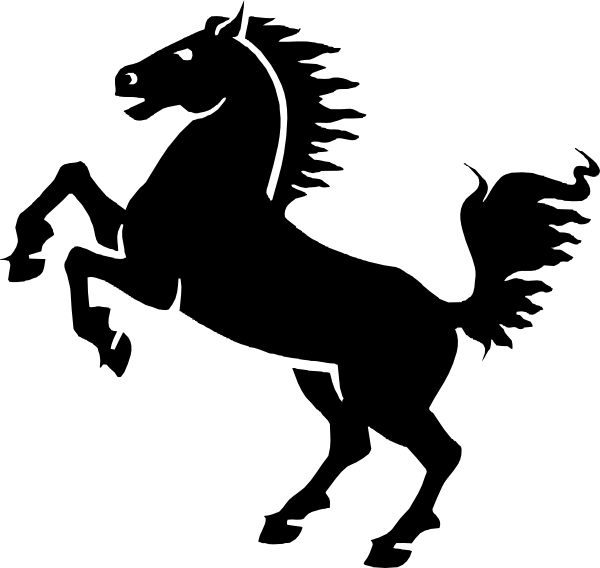 Có 20 túi đường, ban đầu mỗi túi có khối lượng 1 kg, sau đó người ta cho thêm mỗi túi 2 lạng đường nữa. Khối lượng của 20 túi đường khi đó là bao nhiêu?
5
A. 22 kg
B. 20 kg 10 lạng
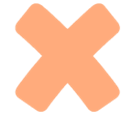 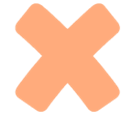 C. 24 kg
D. 20 kg 20 lạng
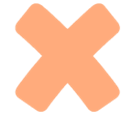 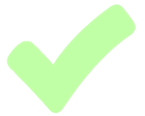 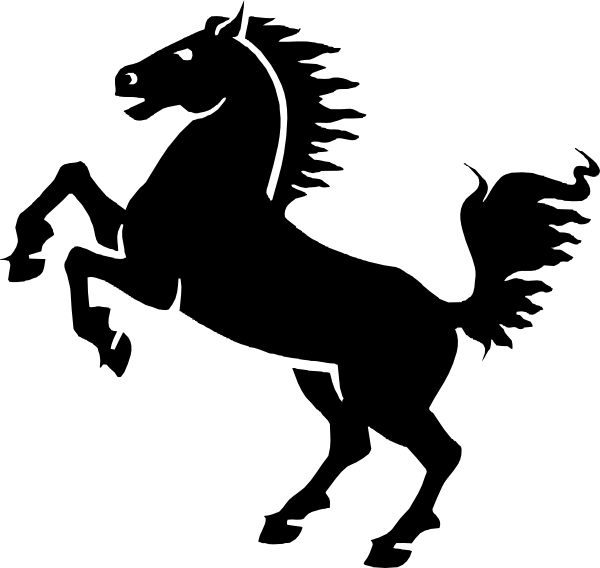 THANK YOU!!!!!!